Sociale veranderingen in het verhoudingsvraagstuk
Hoofdstuk 9
9.2. Sociale ongelijkheid
Toelichting in beeld
ze denken dat ik dom ben – ongelijke waardering

ongelijke verdeling van middelen – ongelijke verdeling schaarste

ongelijke behandeling hartziekten – ongelijke behandeling
het grote racisme experiment
jane elliot
Hoe is het om in armoede te leven
aangeboren en niet-aangeboren verschillen
[Speaker Notes: Als het om intelligentie gaat dan komt het nature-nurture-debat om de hoek kijken.

Zo wordt er veel over intelligentie gedacht dat een bepaald gedeelte van onze intelligentie is aangeboren (nature), maar er moet ook ruimte zijn om te ontwikkelen(nurture) tot een bepaalde intelligentie.
Hier is nog wel veel discussie over.]
Aangeboren verschillen
Maak p.149 opdracht 5
Antwoord opdracht 5
Consequenties van verschillen voor maatschappelijke positie
Verschillen leiden tot ongelijke verdeling van schaarse en hooggewaardeerde zaken, ongelijke waardering of ongelijke behandeling
Voorbeelden:
Ongelijke machtsverdeling: mensen met meer macht hebben meer hulpbronnen zoals geld en connecties.
Ongelijke verdeling van bezit (schaarse en hooggewaardeerde zaken): verschillen in kennis en vermogen (geld)
Mensen met een hogere status worden anders behandeld dan mensen met een lagere status (minder luxe)

ongelijkheid in de wereld
Maatschappelijke ladder
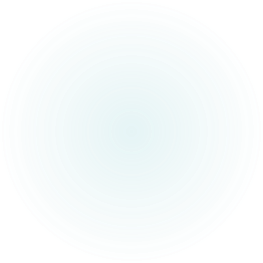 Maak p.149 opdracht 4 vraag 3
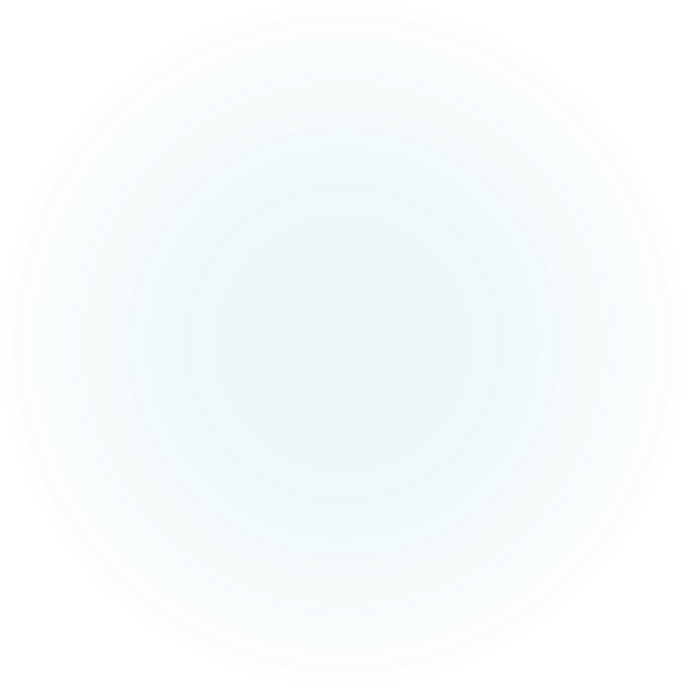 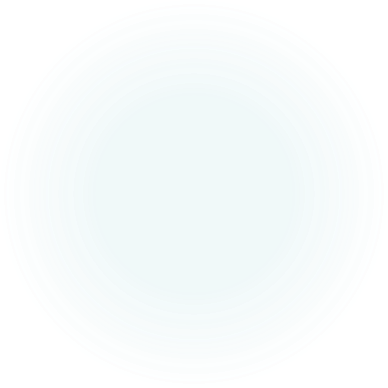 Wat betekent sociale stratificatie?
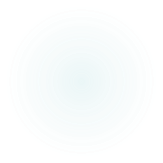 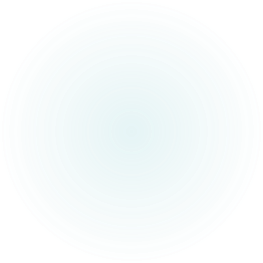 Antwoord vraag 3
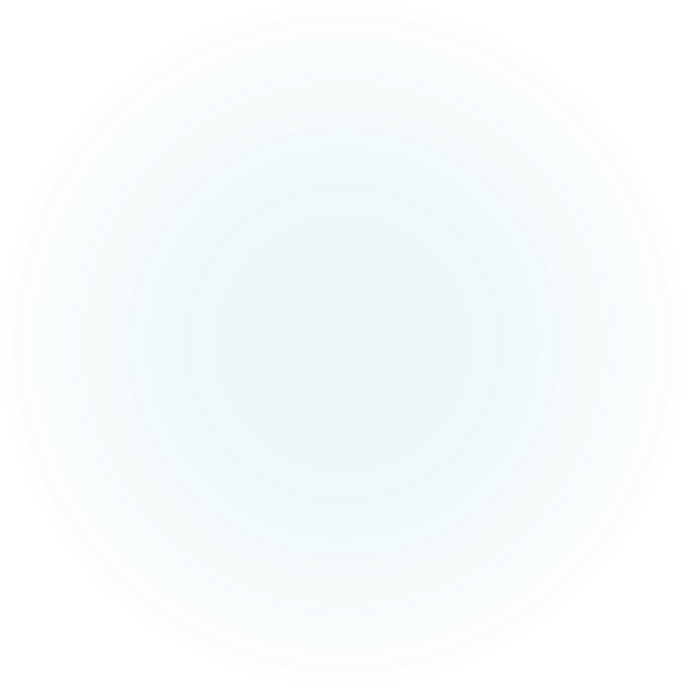 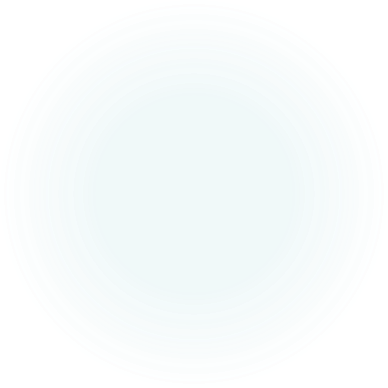 De verdeling van de maatschappij in groepen waartussen sociale ongelijkheid bestaat.
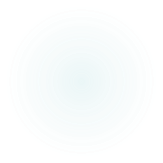 Maatschappelijke ladder
Open samenlevingen
Gesloten samenlevingen
Mensen hebben meer kansen om sociaal mobiel te zijn

kansenongelijkheid in het onderwijs
Nauwelijks sprake van mobiliteit
[Speaker Notes: -]
Maak p.149 opdracht 4 vraag 4
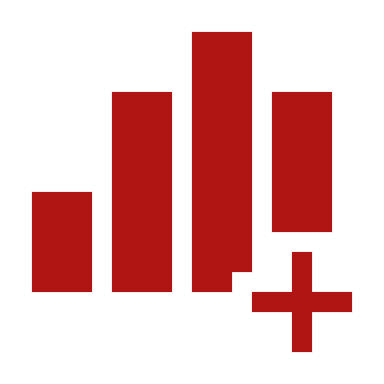 Wat is de maatschappelijke ladder?
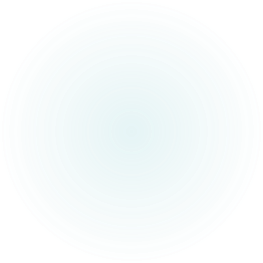 Antwoord vraag 4
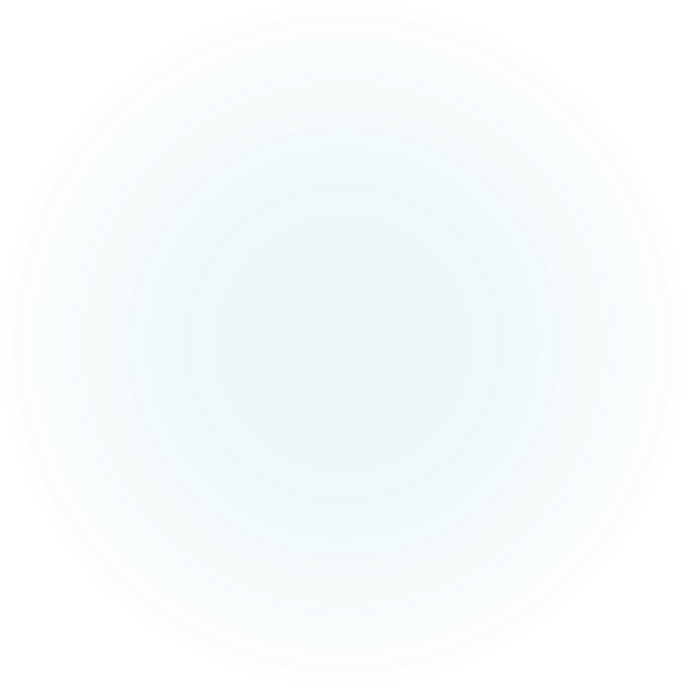 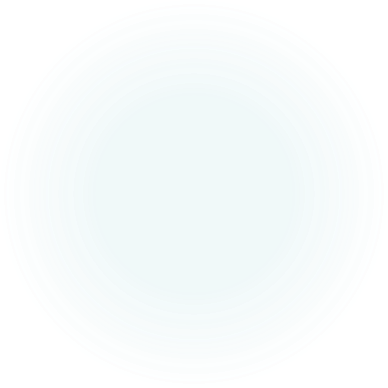 Alle sociale lagen van laag naar hoog geordend.
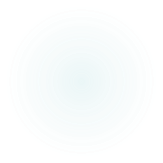 Sociale mobiliteit: iemands maatschappelijke positie kan veranderen
Positietoewijzing
positieverwerving
verwijst naar maatschappelijke oorzaken waardoor een persoon of groep op een bepaalde positie terechtkomt	


mannen worden bevooroordeeld ten opzichte van	vrouwen
vrouwen in de politiek
mensen verkrijgen een maatschappelijke positie door hun eigen bijdrage of de bijdrage van een groep waar ze bij horen.


mensen die een hogere functie krijgen omdat ze meer cursussen hebben gevolgd
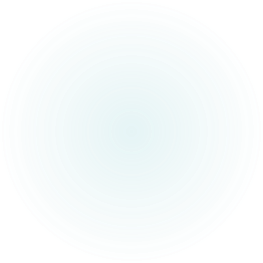 Maak p.150 opdracht 6
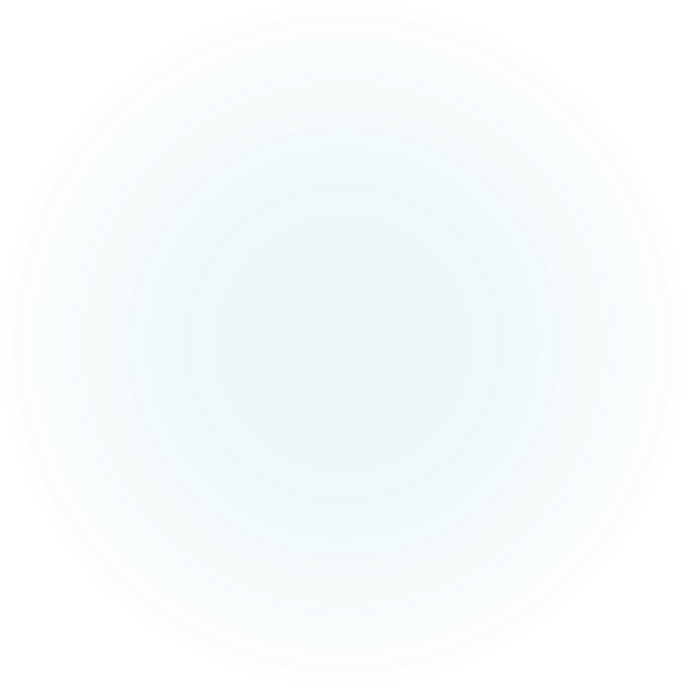 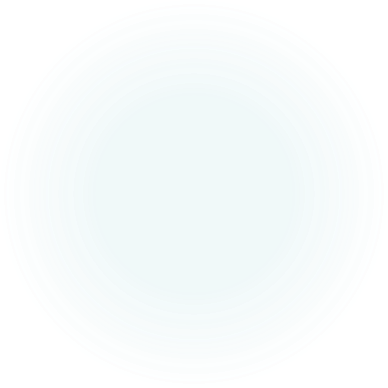 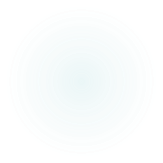 Antwoord opdracht 6
Opdracht 6 – Positietoewijzing of positieverwerving? 
1. Stijging, positieverwerving 
2 Daling, positietoewijzing 
3. Stijging, positieverwerving 
4. Stijging, positietoewijzing 
5. Daling, positietoewijzing 
6 Daling, positieverwerving 
7. Stijging, positieverwerving 
8. Daling, positietoewijzing
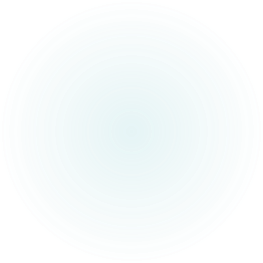 p.151 opdracht 7
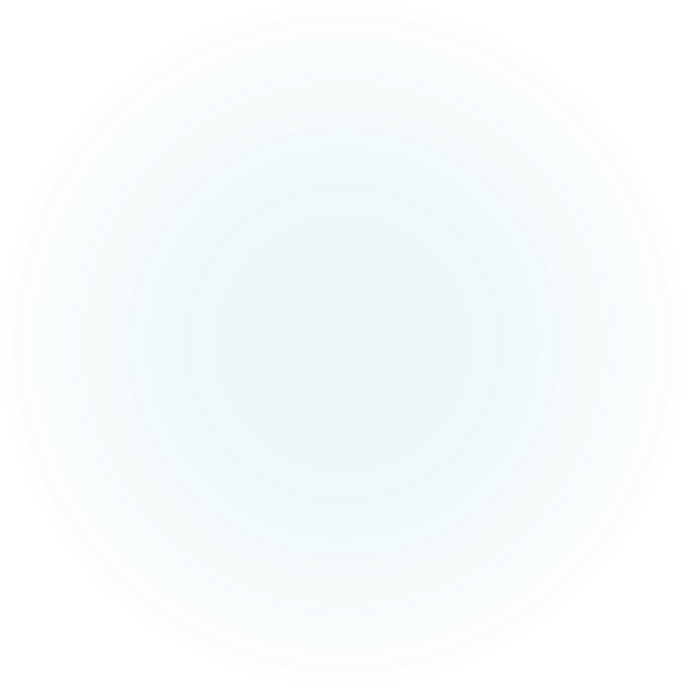 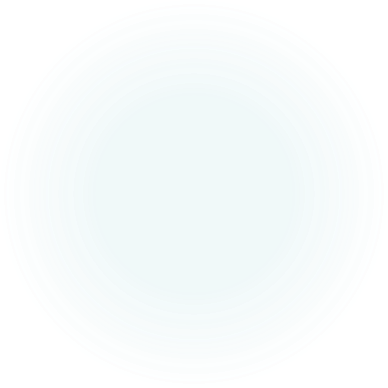 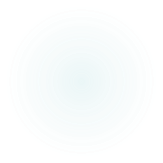 Antwoord opdracht 7
Echt mooi huiswerk voor de meivakantie
Kijk naar de documentaire Alicia, voor iedereen die geïnteresseerd is in psychologie, zorgberoepen, opvoeding of gewoon interessante tijdvulling

https://www.2doc.nl/documentaires/series/2doc/2017/november/alicia.html